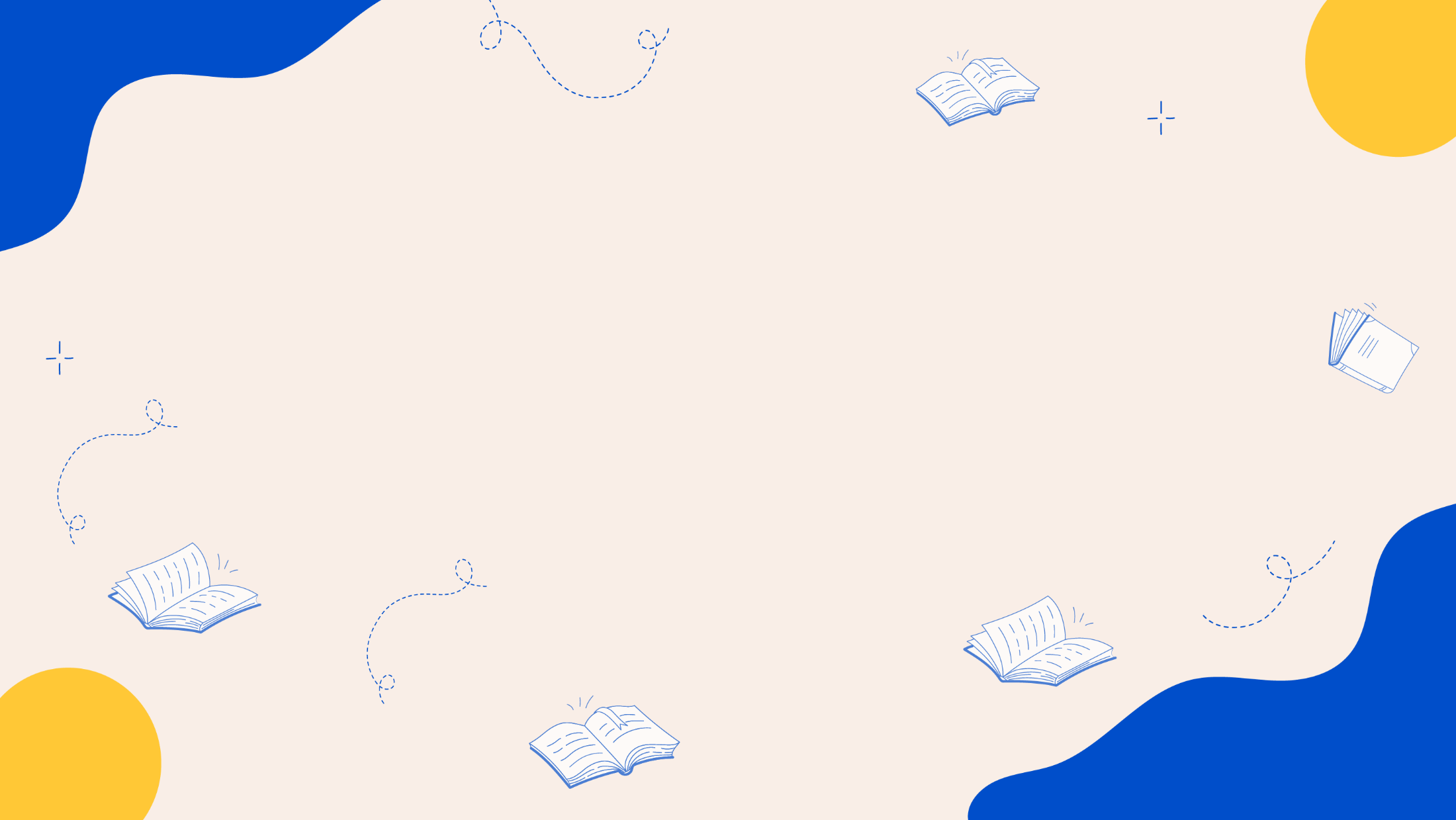 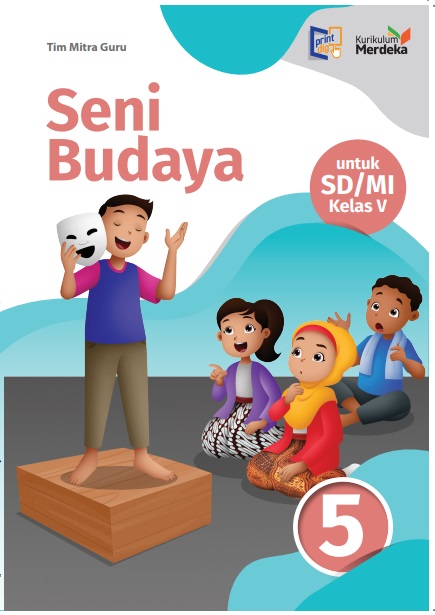 MEDIA MENGAJAR
Seni Budaya
UNTUK SD/MI KELAS 5
Bab
6
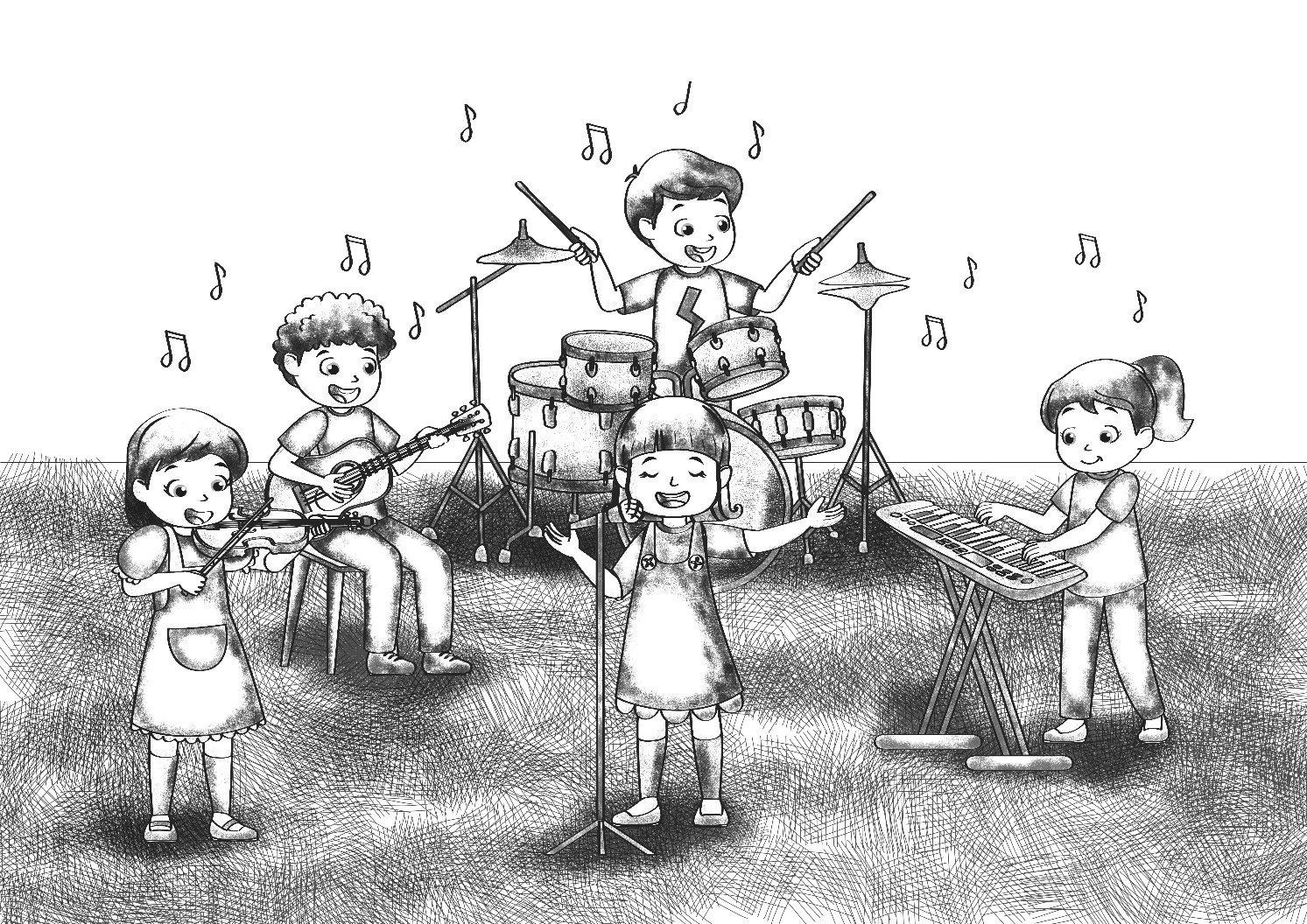 Tujuan Pembelajaran
Pergelaran Seni Musik
6.1 Mengidentifikasi notasi angka dan notasi balok.
6.2 Menjelaskan tangga nada dan jenisnya.
6.3 Membaca dan memainkan not balok.
6.4 Menjelaskan pola irama dan jenisnya.
6.6 Mengidentifikasi alat musik perkusi.
6.7 Memainkan alat musik perkusi untuk 
      mengiringi lagu.
6.8 Mengapresiasi pertunjukan musik.
[Speaker Notes: Jika terdapat gambar cantumkan sumber gambar dgn ukuran font 10pt]
A. Notasi, Tangga Nada & Pola Irama
1. Notasi
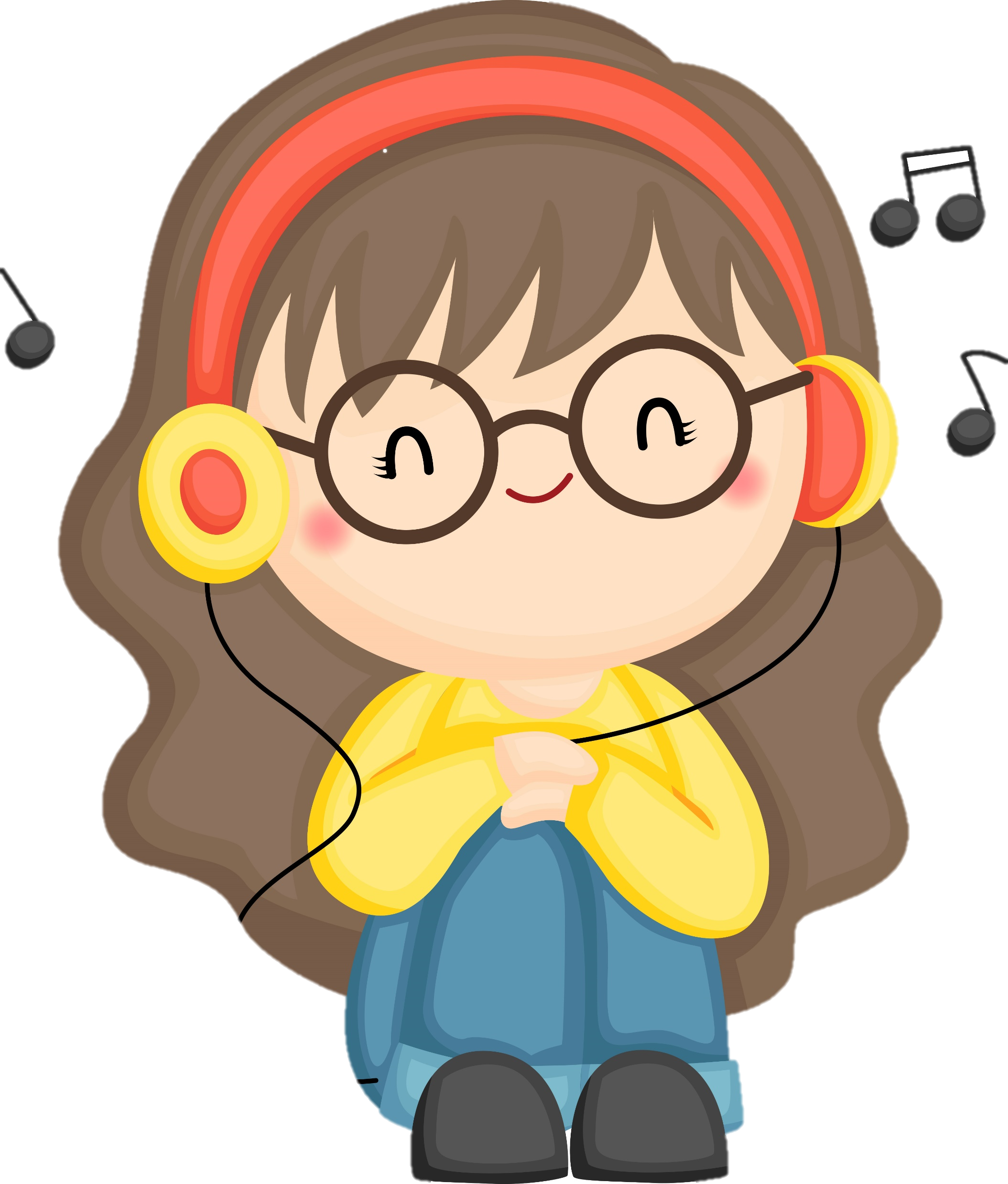 a. Mengenal Notasi
Notasi merupakan sistem penulisan lagu berupa gambar, angka, dan simbol-simbol tertentu.
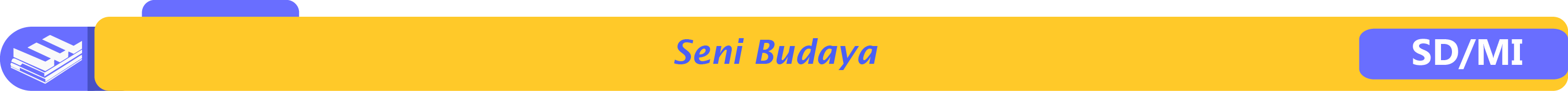 A. Notasi, Tangga Nada & Pola Irama
1. Notasi
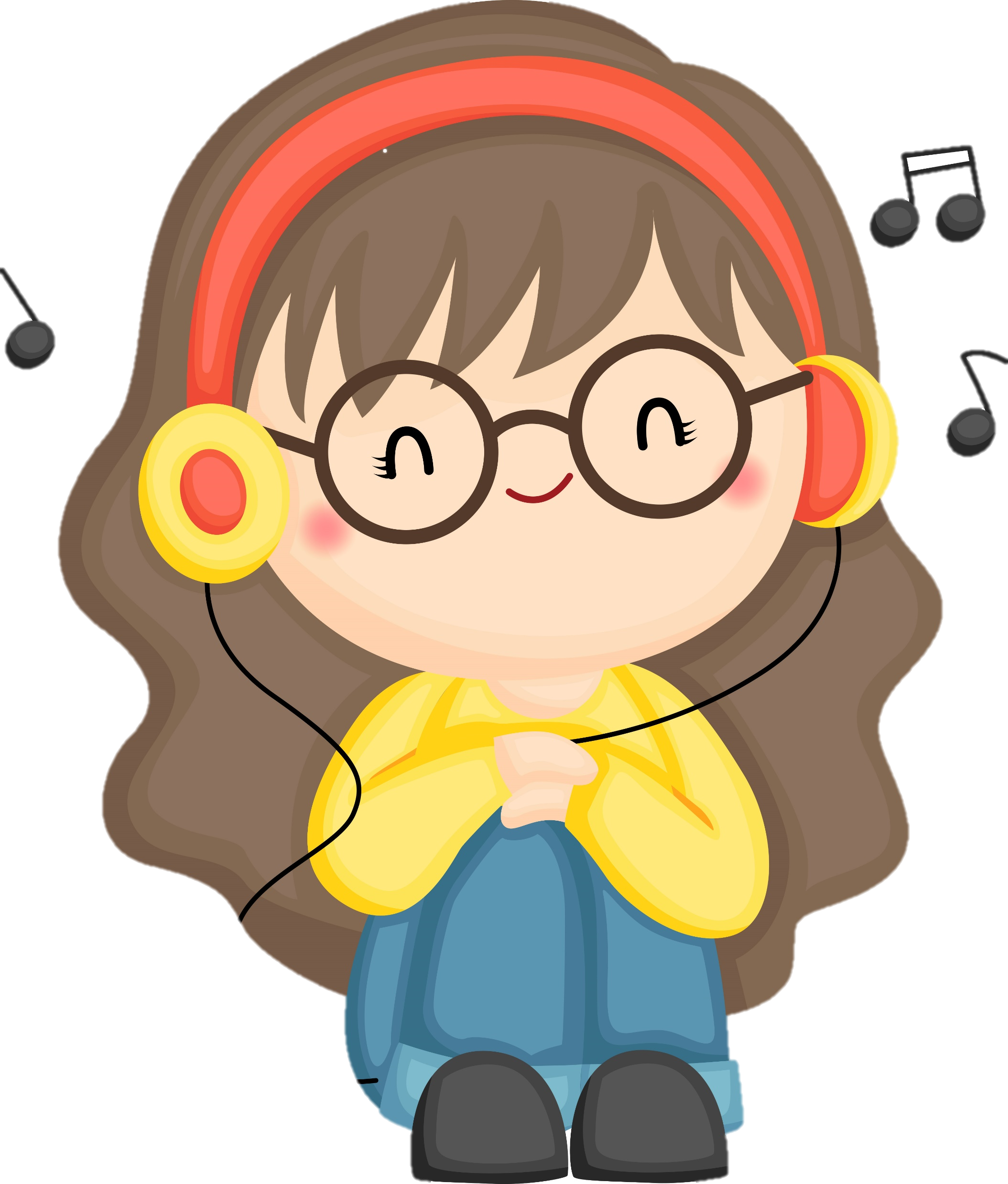 b. Jenis-Jenis Notasi Musik
Jenis notasi dibedakan menjadi notasi angka dan notasi balok.
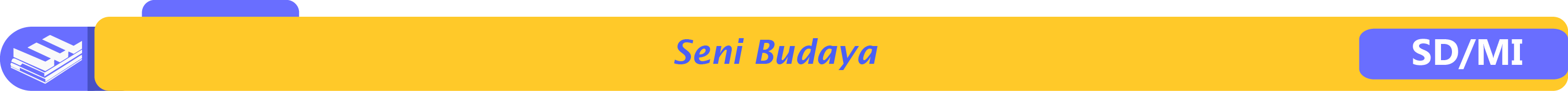 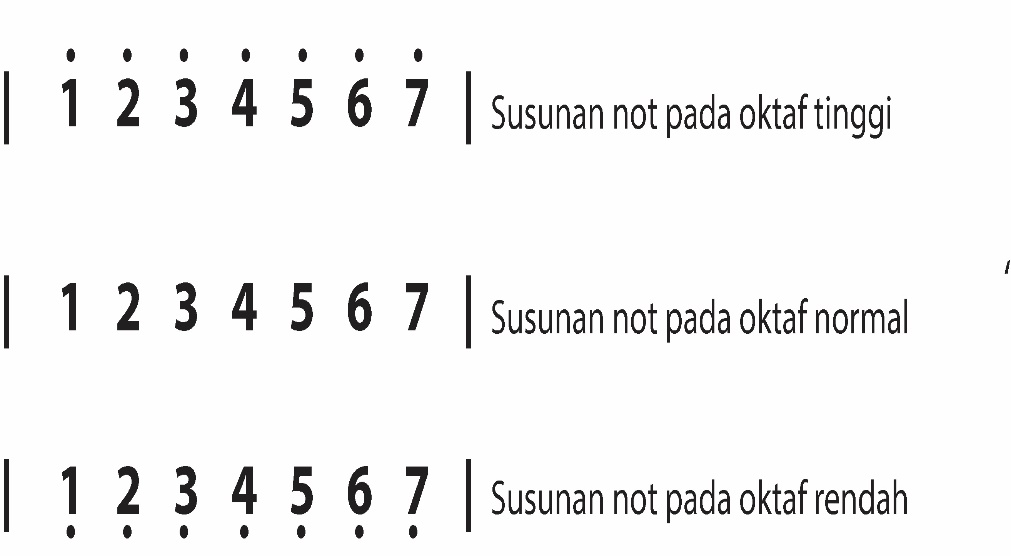 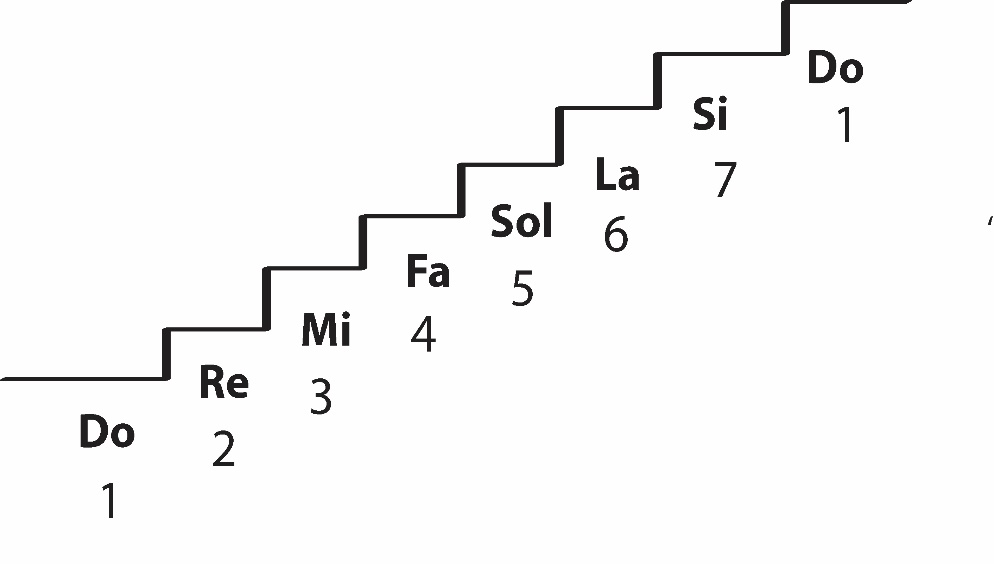 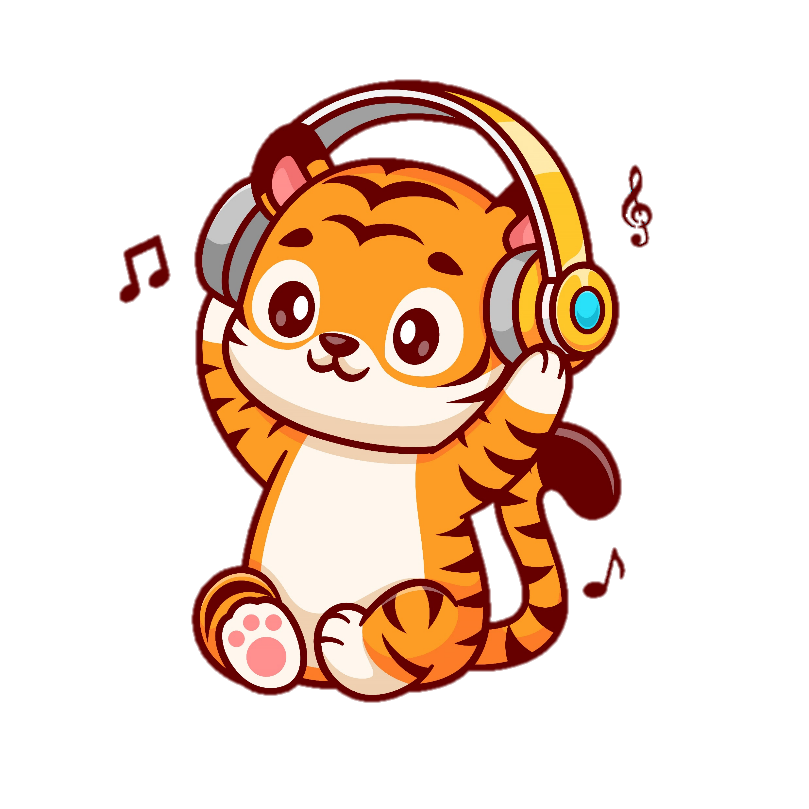 Contoh 
Notasi Angka
Contoh notasi angka dengan tangga nada
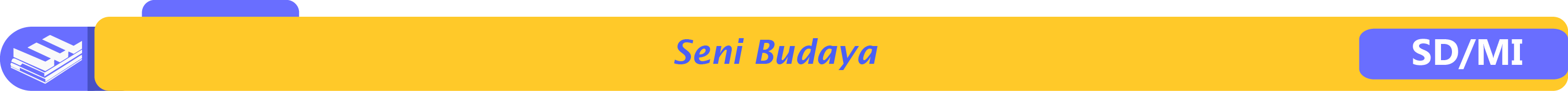 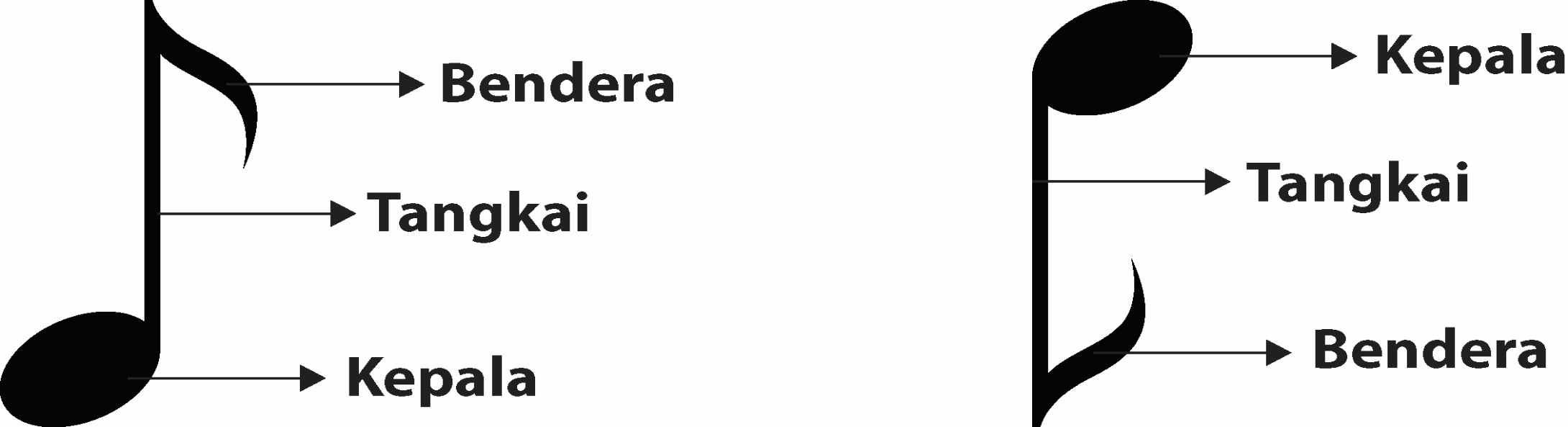 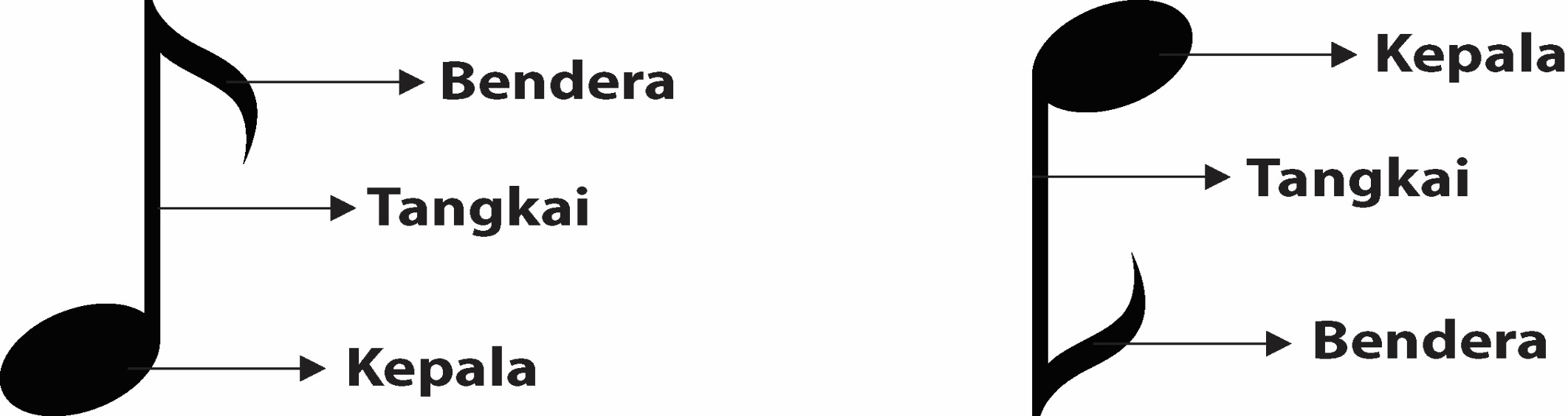 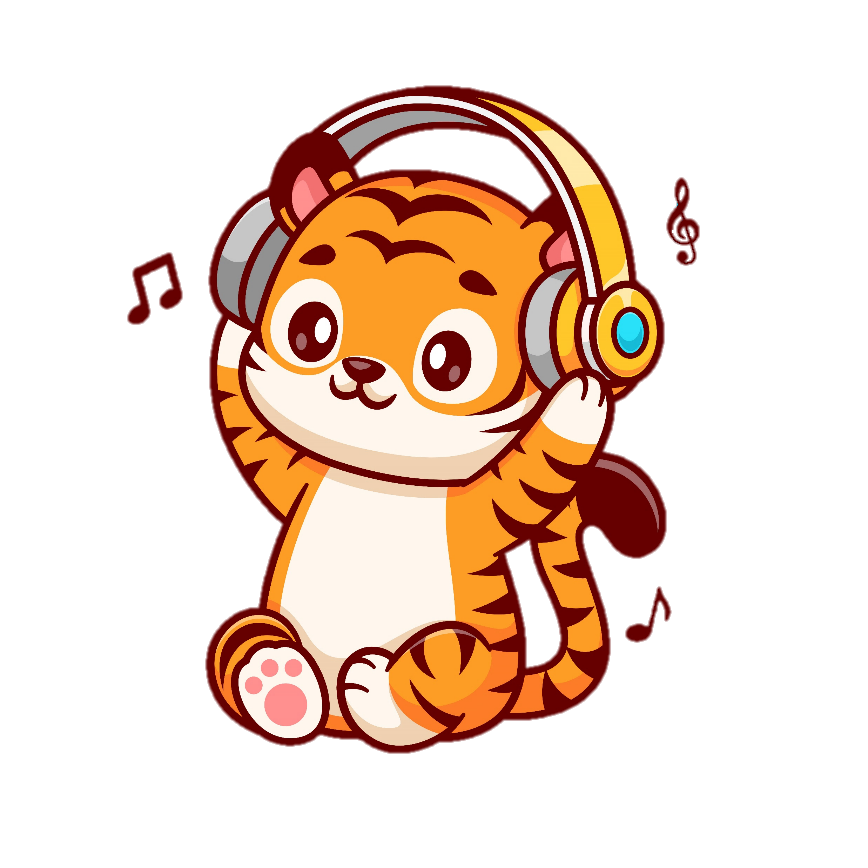 Notasi 
Balok
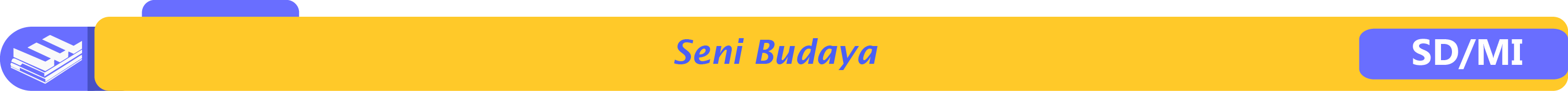 1. Notasi
c. Nilai dan titik
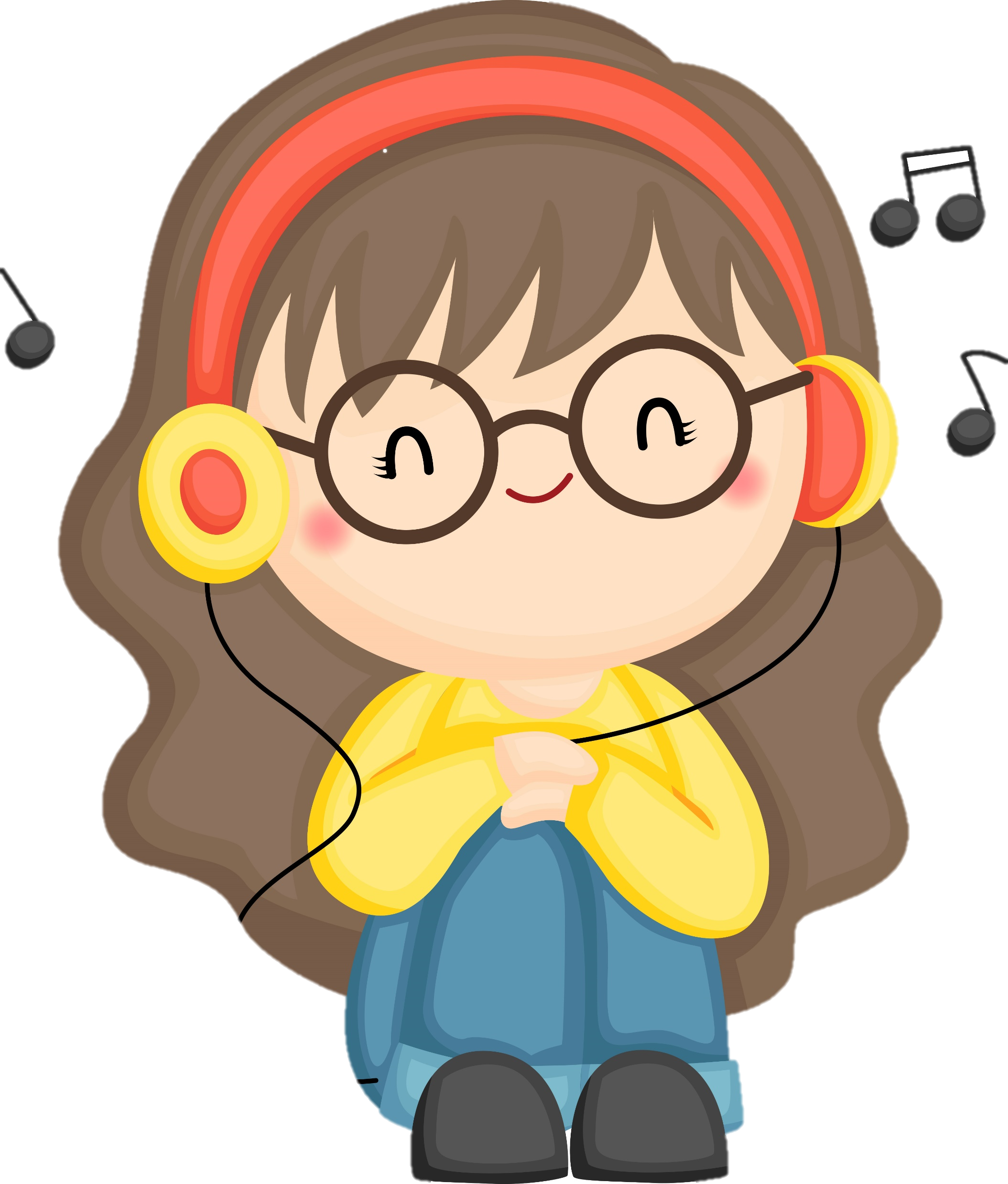 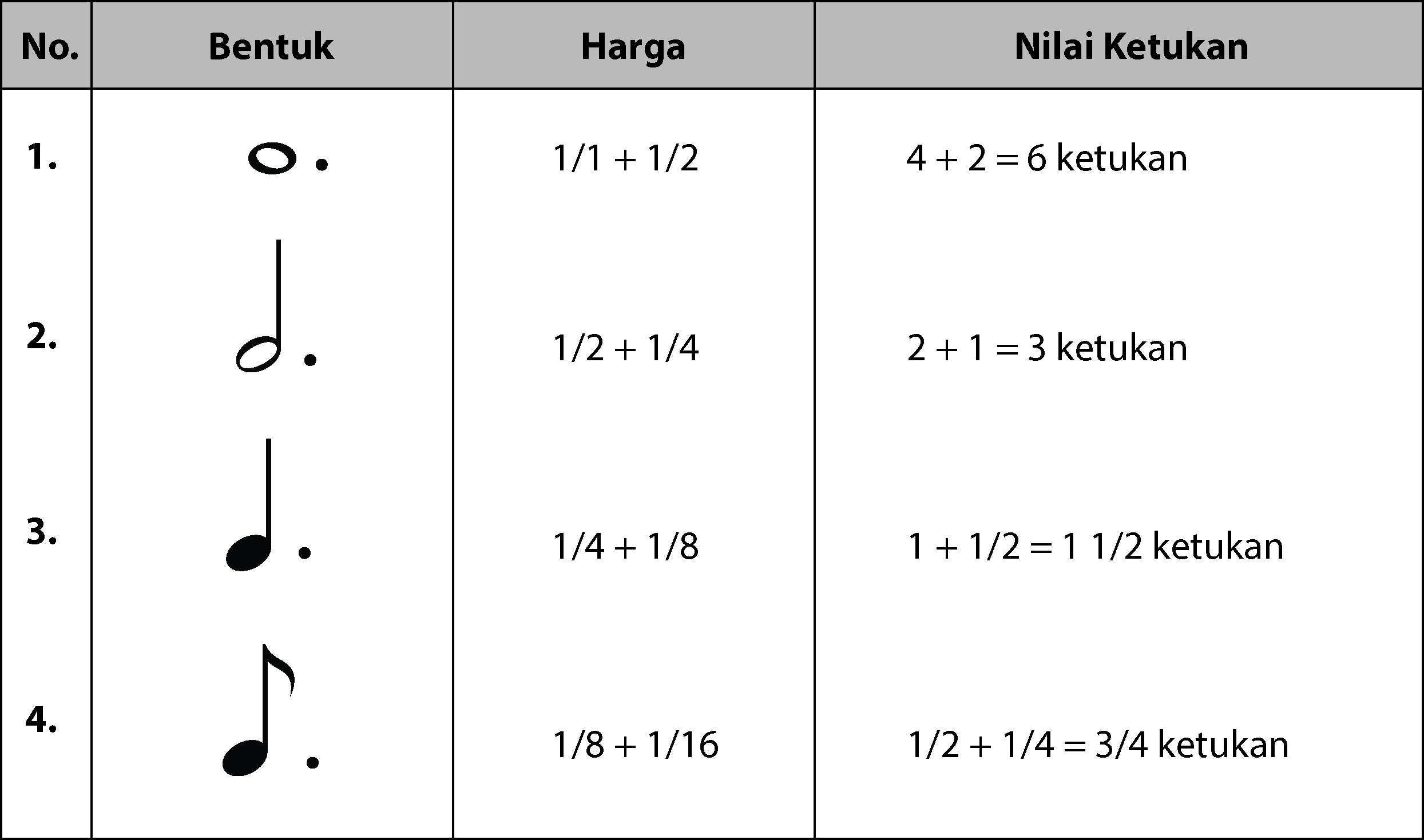 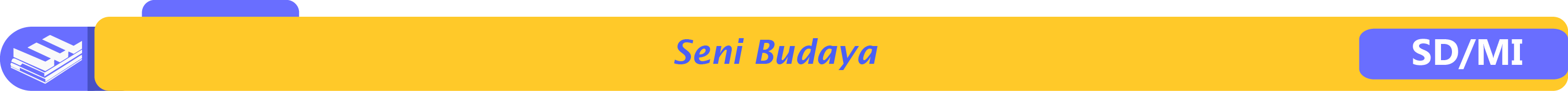 1. Notasi
d. Bentuk dan nilai tanda diam
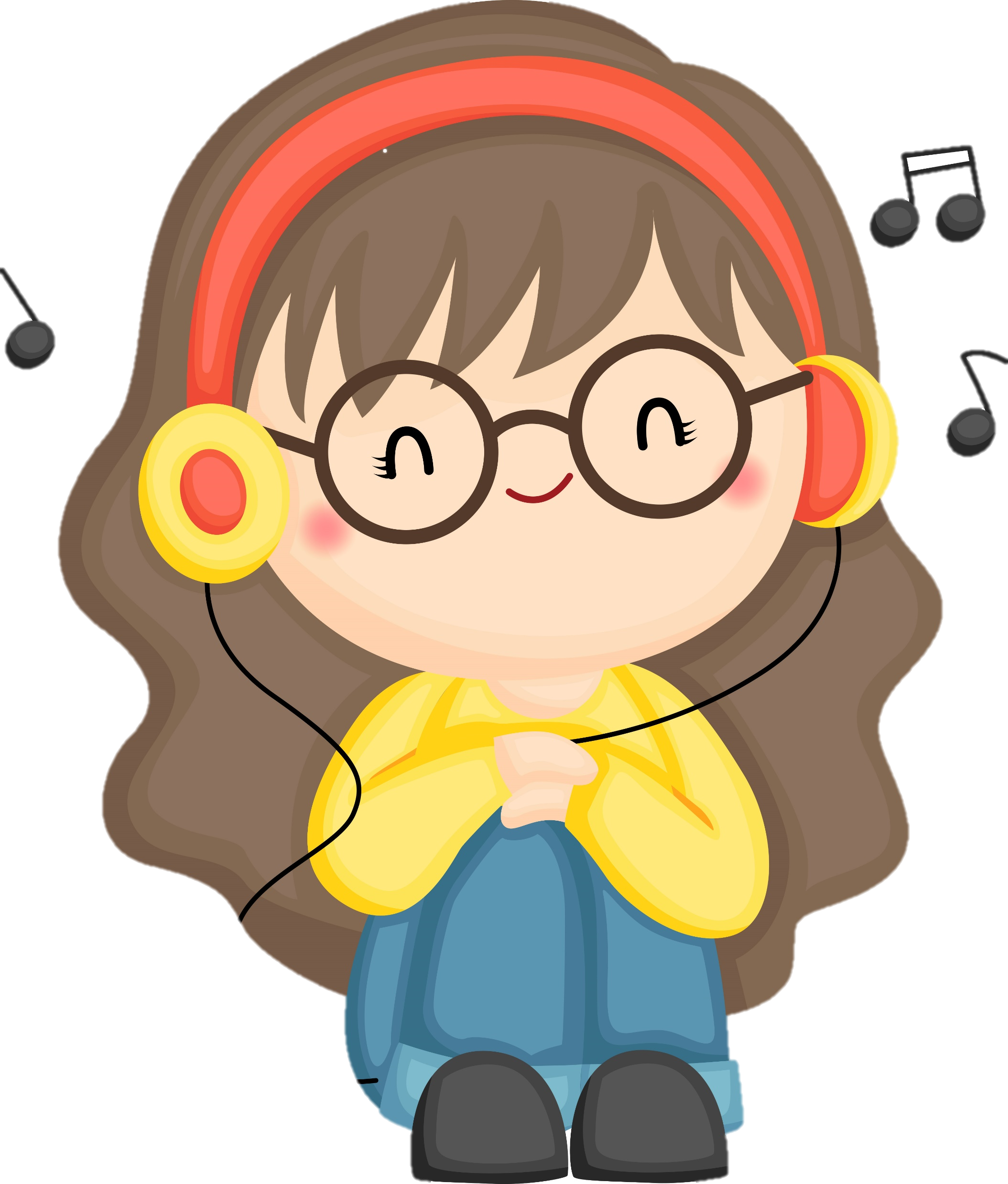 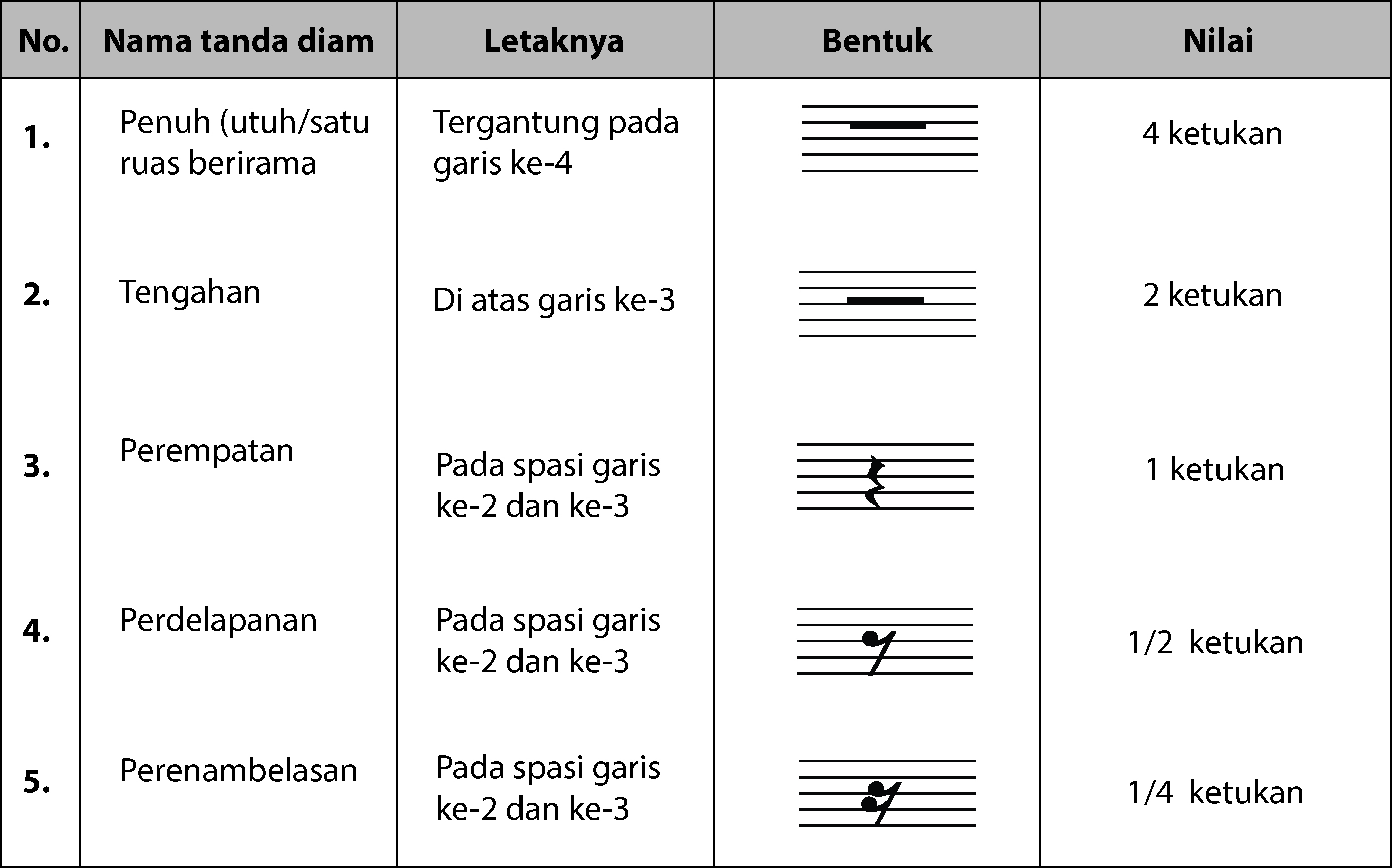 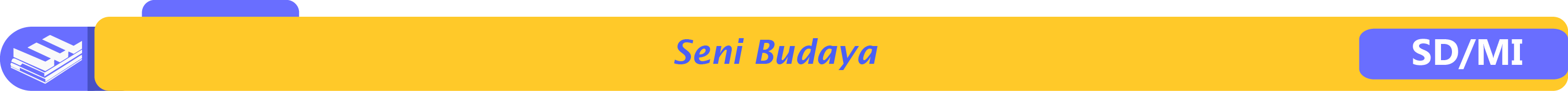 2. Tangga Nada
Tangga nada merupakan susunan dari nada-nada pokok dari sebuah sistem nada. 
Jenis – jenis tangga nada antara lain tangga nada diatonis dan pentatonis.
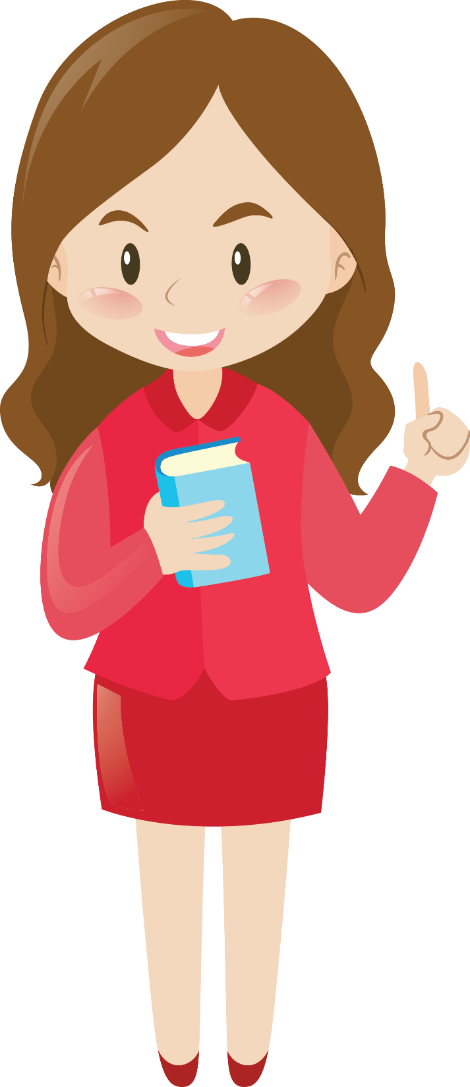 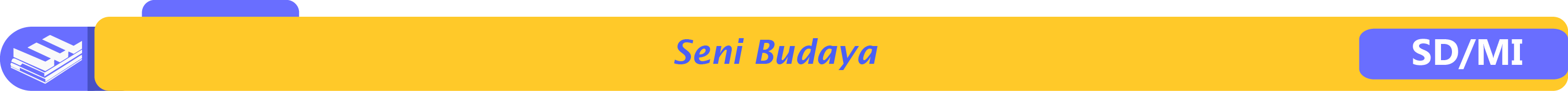 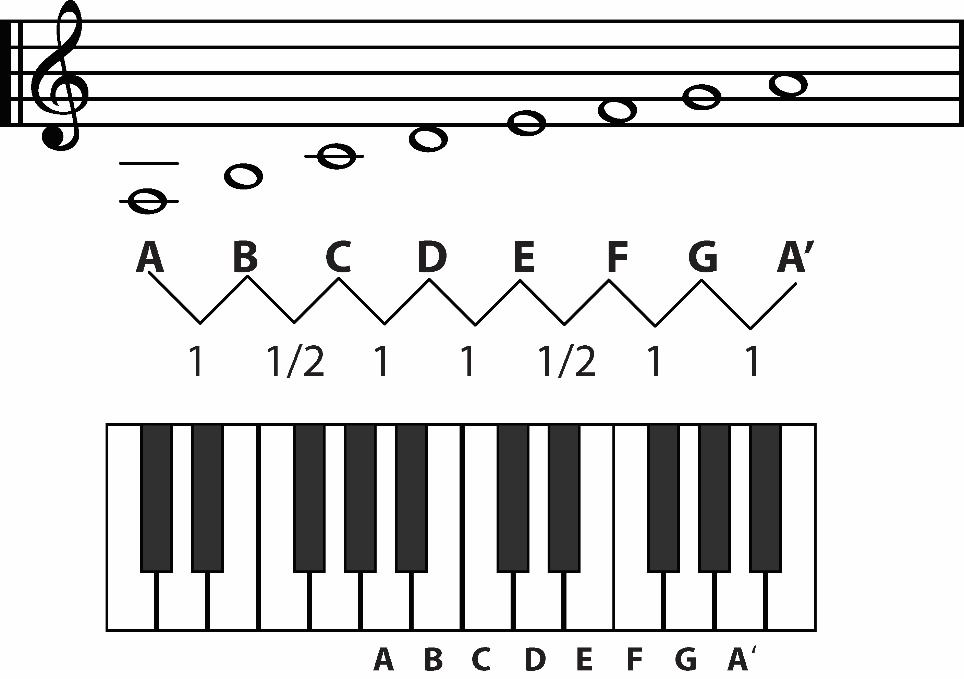 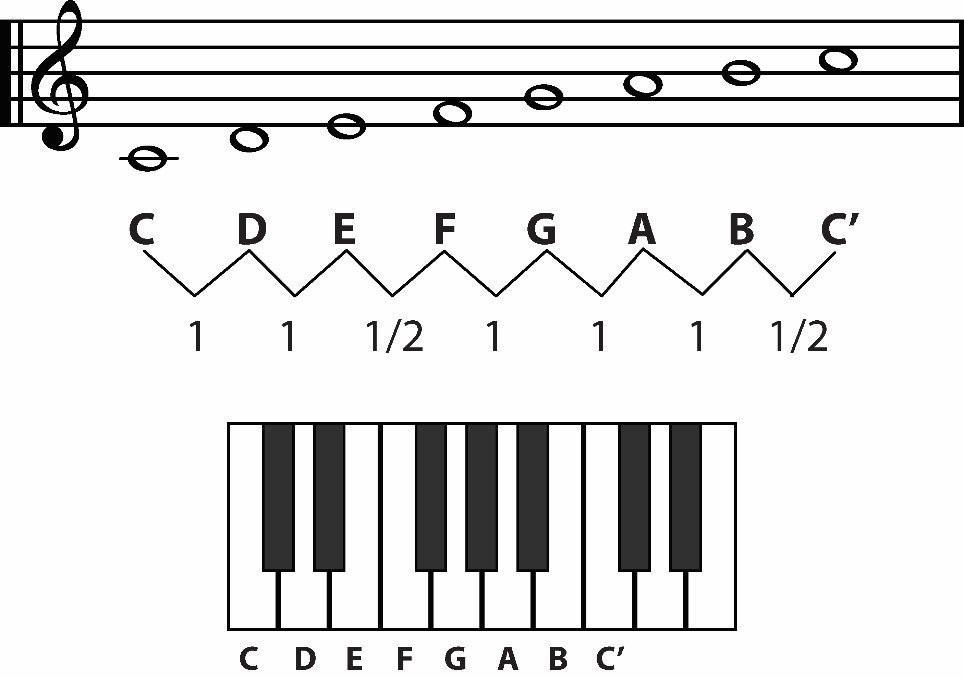 Diatonis mayor
Diatonis minor
Memiliki nuansa musik ceria dan menyenangkan.
Memiliki nuansa musik melankolis dan cenderung sedih.
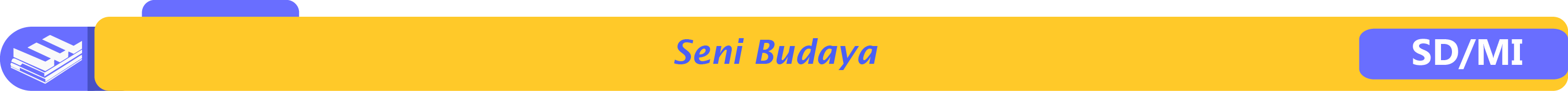 Tangga Nada Pentatonis
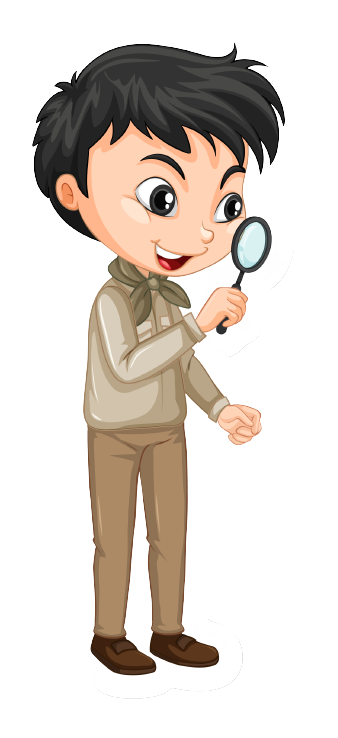 Tangga nada ini biasanya terdapat pada musik tradisional, seperti gamelan. 
Tangga nada pentatonis terbagi menjadi dua yaitu slendro dan pelog. 
Tangga nada slendro memiliki kesan menyenangkan, gembira dan lincah. 
Tangga nada pelog memberikan kesan tenang dan luhur.
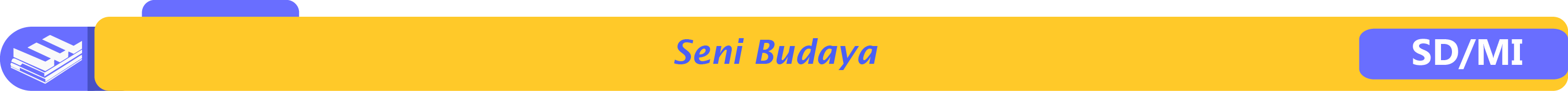 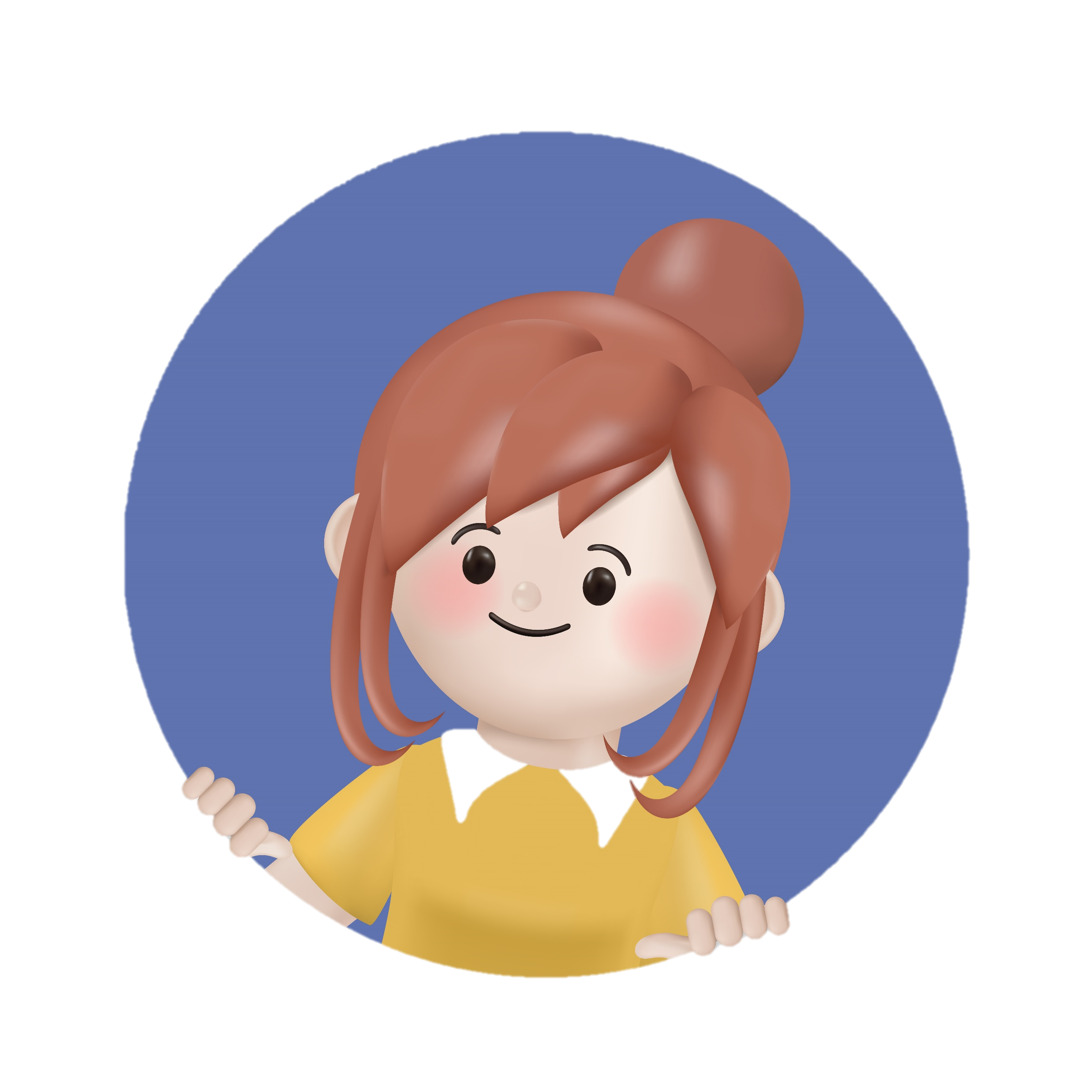 3. Pola Irama
Pola Irama merupakan sekelompok bunyi dengan susunan tertentu yang muncul berulang dalam sebuah lagu.
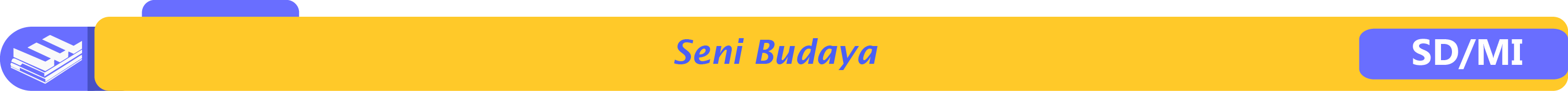 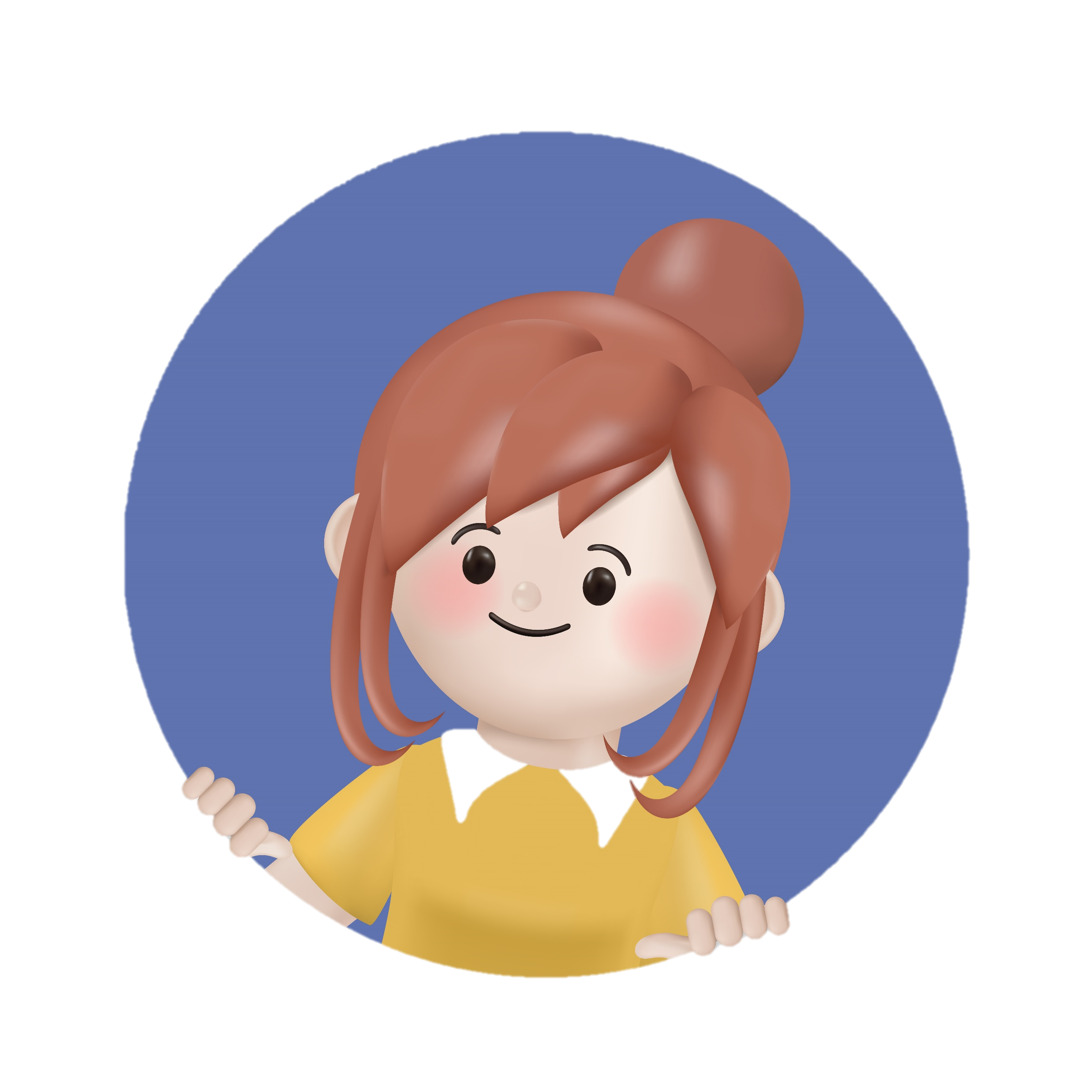 3. Pola Irama
Beberapa contoh pola irama:
Pola irama rata bentuk pola irama dengan susunan panjang pendek bunyinya terbagi rata atau sama.
Pola irama tidak rata  bentuk pola irama dengan susunan panjang pendeknya bunyi tersebar tidak merata. 
Pola irama berulang  bentuk pola irama yang dimainkan berulang-ulang dengan cara yang sama.
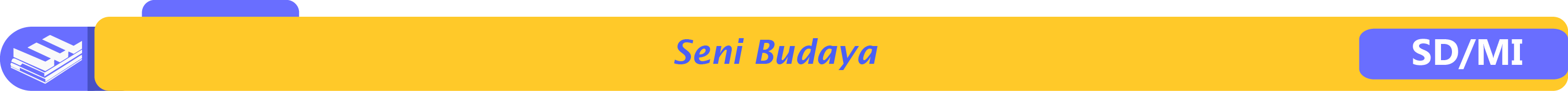 B. Alat Musik Perkusi dan Lagu
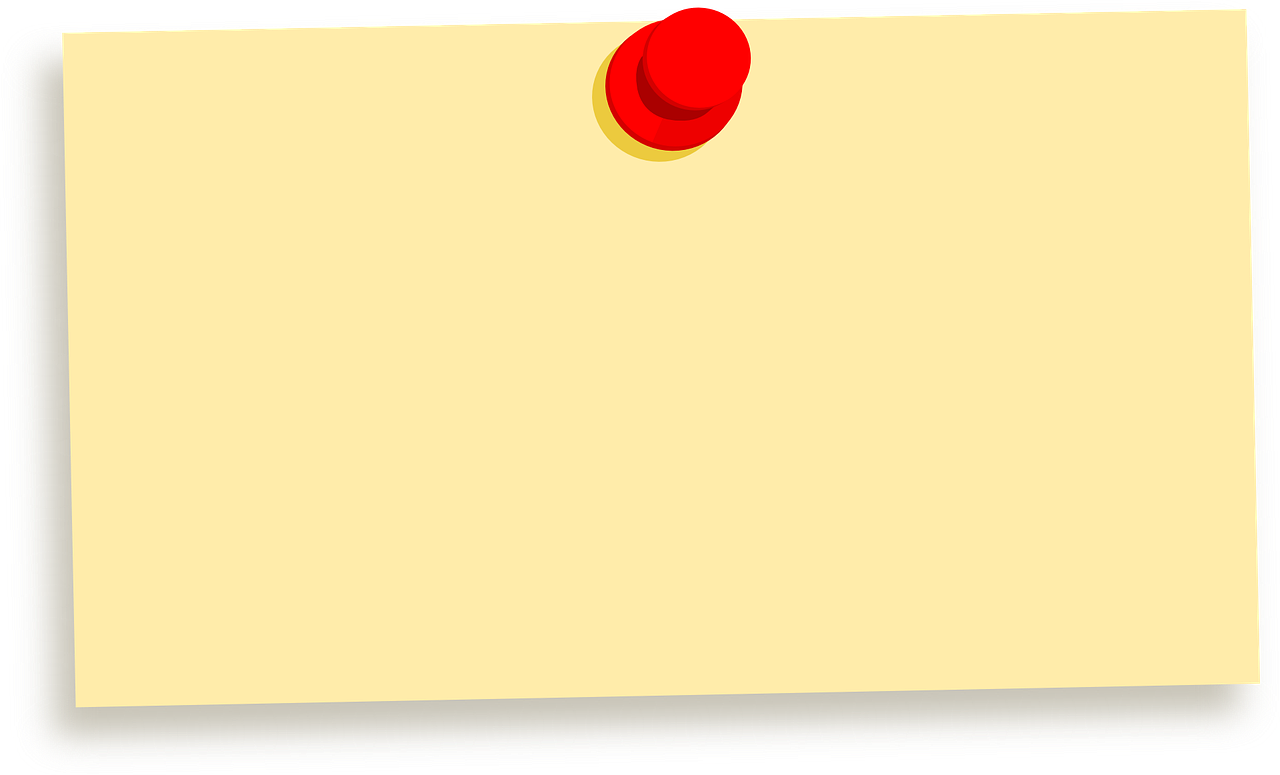 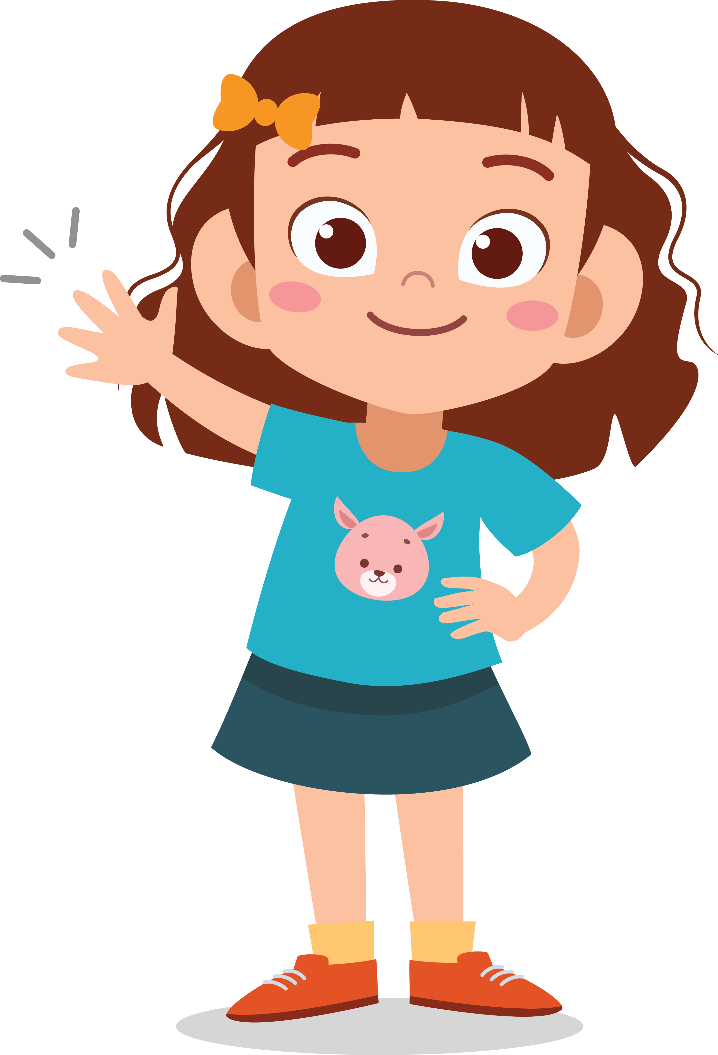 Alat musik perkusi memiliki sumber bunyi dari getaran alat musiknya. Cara memainkannya adalah dipukul, ditabuh, digesek ataupun digoyang.
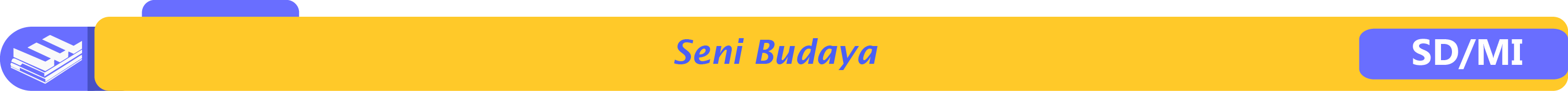 Jenis-jenis Alat Musik Perkusi
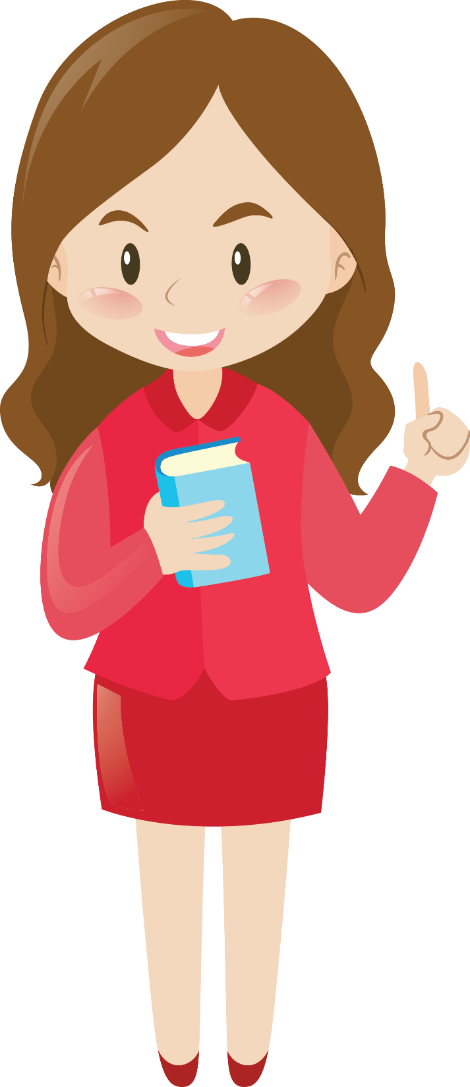 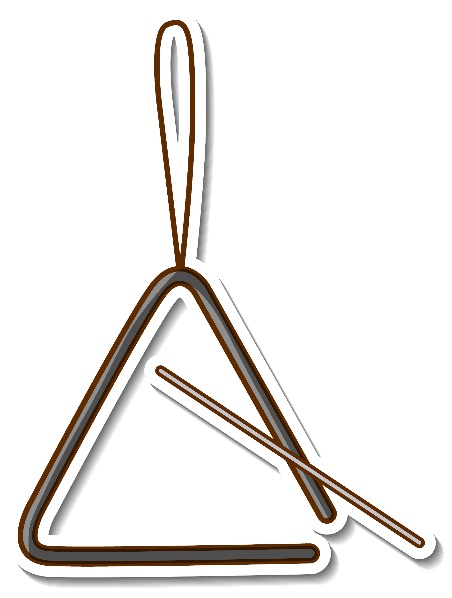 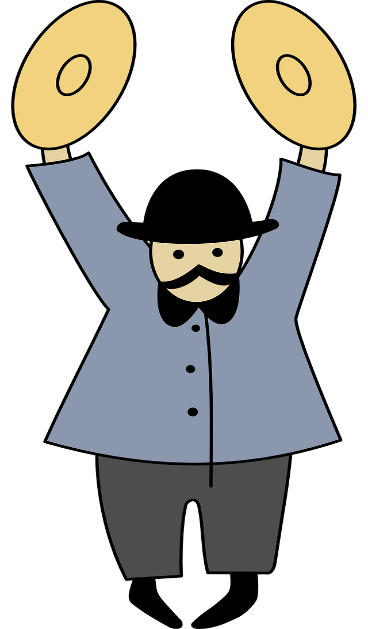 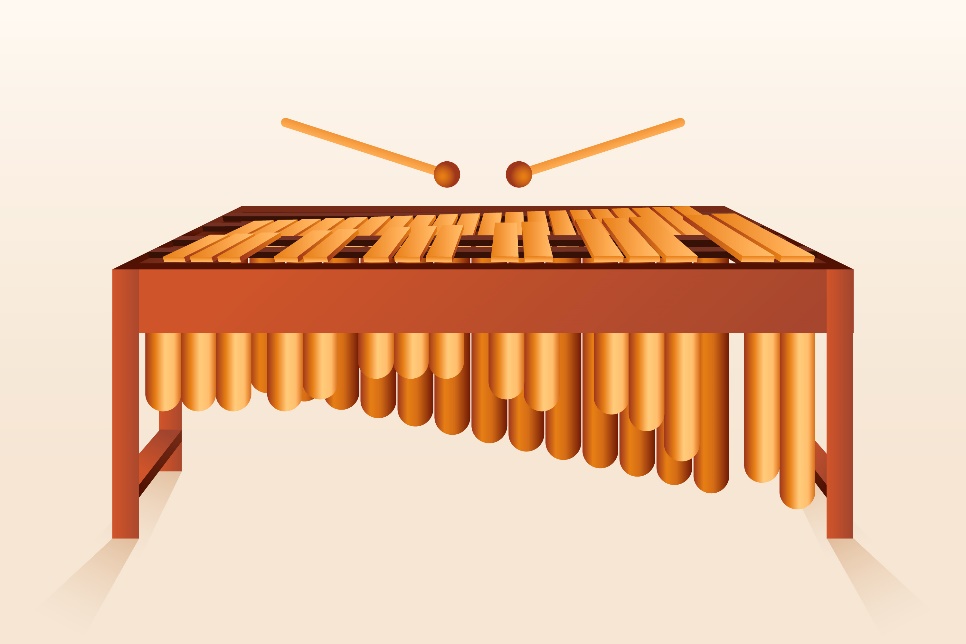 Simbal
Kolintang
Triangle
Alat musik perkusi yang dapat mengeluarkan bunyi dari seluruh badan alat musik tersebut disebut idiofon. Contohnya kentongan, simbal, kolintang, dan triangle.
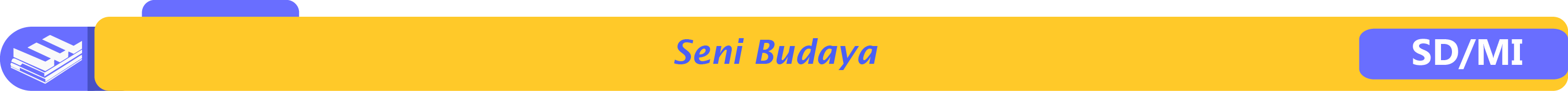 Jenis-jenis Alat Musik Perkusi
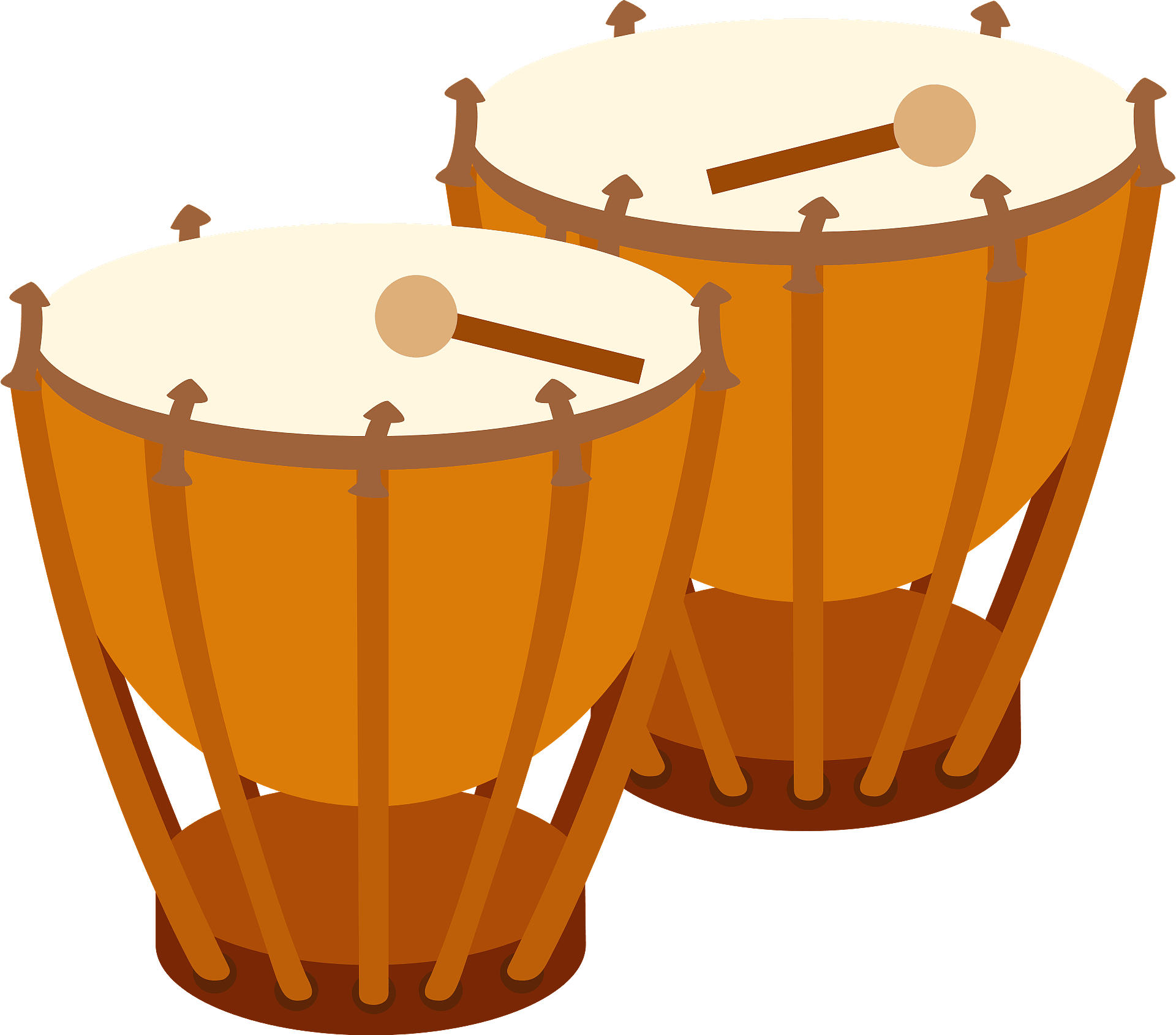 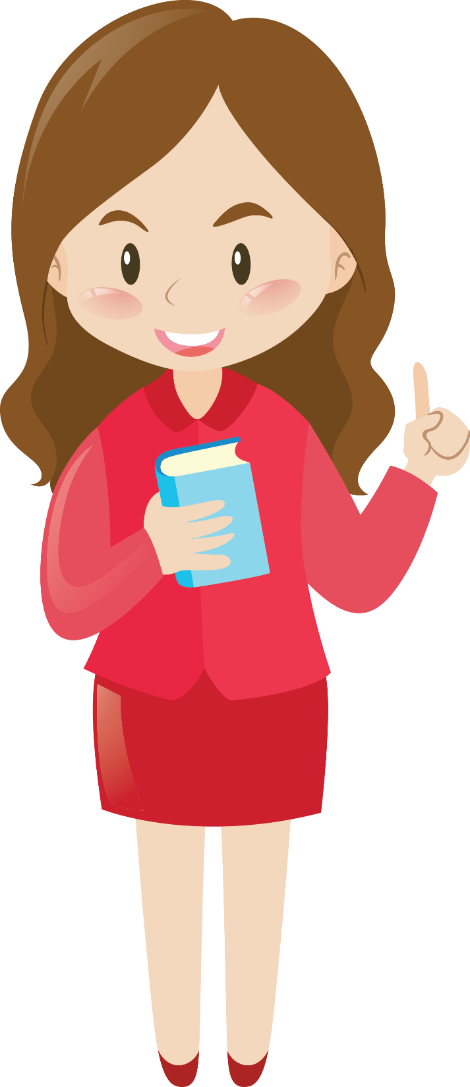 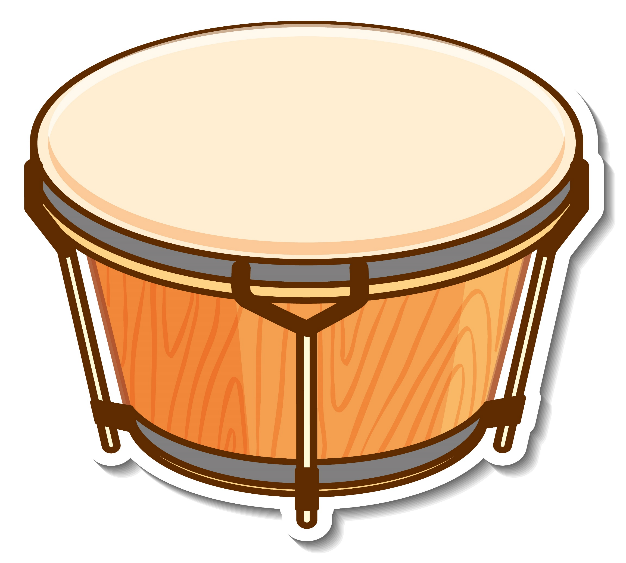 Drum
Timpani
Ada juga alat musik perkusi yang  dapat mengeluarkan bunyi dari menabuh membran pada alat musik tersebut. Misalnya drum bass, timpani, kendang, dan rebana.
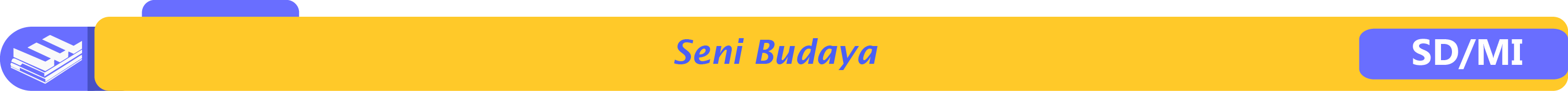 C. Apresiasi Seni Musik
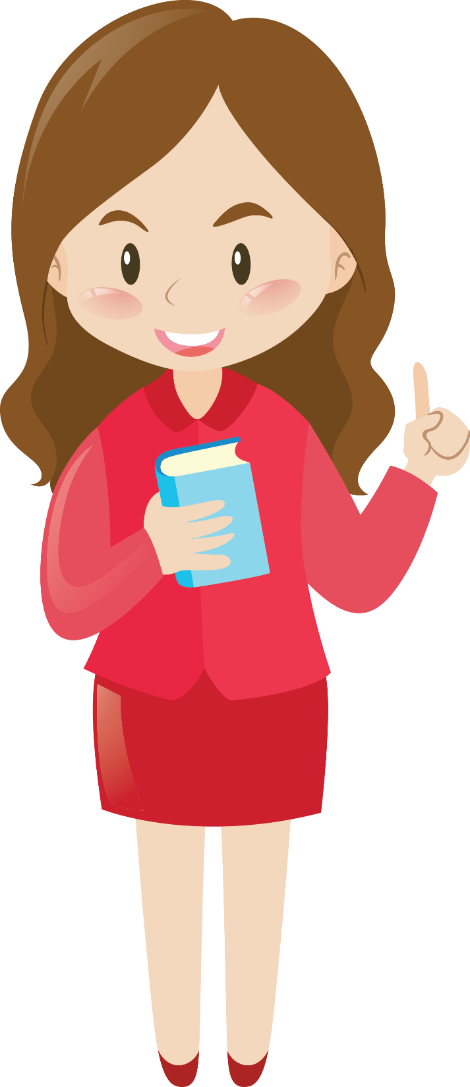 Apresiasi merupakan bentuk kegiatan untuk mengenal, menilai, dan menghargai karya.
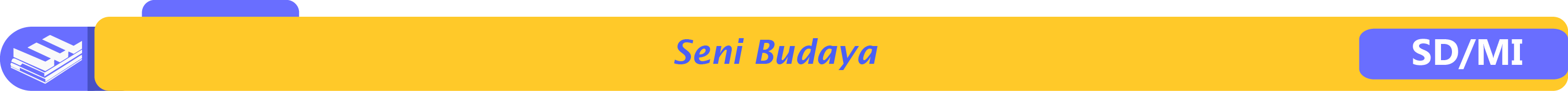 C. Apresiasi Seni Musik
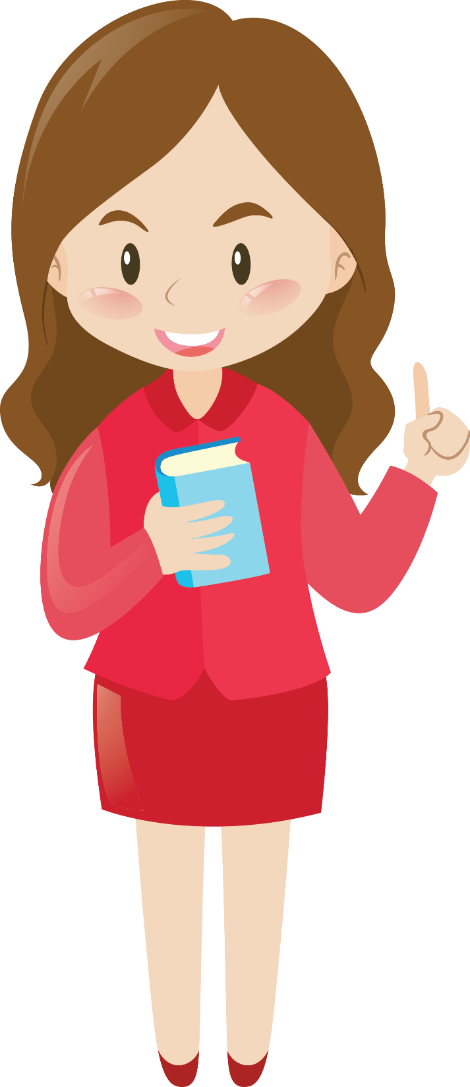 Menghormati seni musik tradisional daerah lain.
Mempelajarinya agar tidak punah.
Ikut mengembangkan dan mempromosikan.
Serta menumbuhkan perasaan  bangga terhadap kebudayaan daerah.
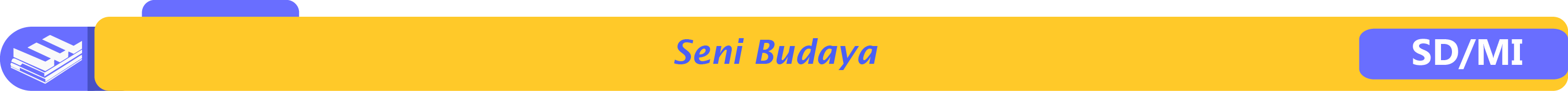 Selamat Belajar!
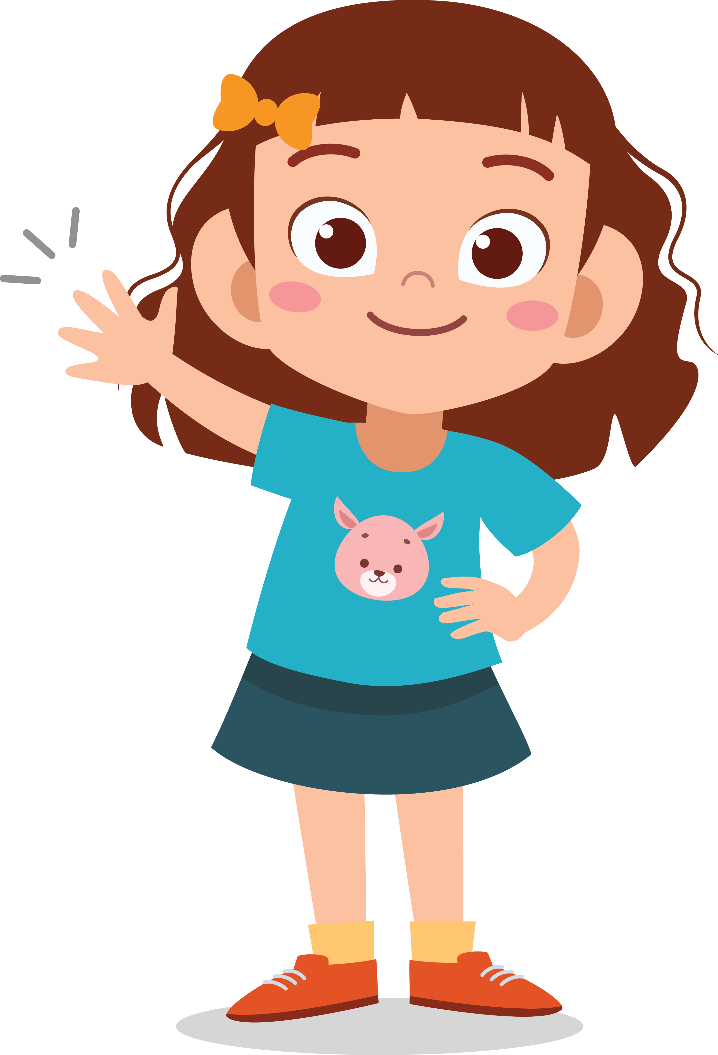 Sumber gambar:
freepik.com
pixabay.com
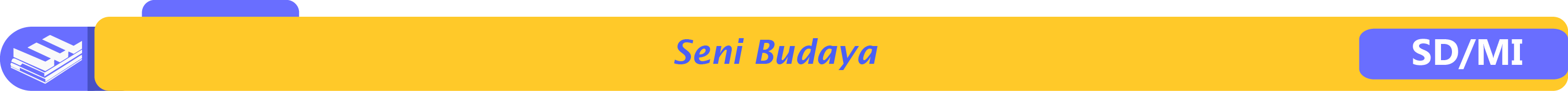 [Speaker Notes: Untuk itu, ayo jagalah kebersihan lingkungan kita. Sekian pembelajaran kita kali ini. Terima kasih telah menyaksikan dan sampai jumpa lagi. Selamat belajar….]